Computing if a token can follow
first(B1 ... Bp) = {a | B1...Bp    ...    aw }
follow(X) = {a | S    ...    ...Xa... }

There exists a derivation from the start symbol that produces a sequence of terminals and nonterminals of the form  ...Xa...(the token a follows the non-terminal X)
Rule for Computing Follow
Given 	X ::= YZ		(for reachable X)
then first(Z)  follow(Y)and  follow(X)  follow(Z)
   			
Now take care of nullable ones as well:
For each rule	X ::= Y1 ... Yp ... Yq ... Yr
follow(Yp) should contain:
first(Yp+1Yp+2...Yr)
also follow(X) if  nullable(Yp+1Yp+2Yr)
S ::= XaX ::= YZY ::= bZ ::= c
S => Xa => YZa => Yba
Compute nullable, first, follow
stmtList ::=  | stmt  stmtList 
stmt ::= assign | block 
assign ::= ID  =  ID  ; 
block ::= beginof  ID stmtList ID ends


Compute follow (for that we need nullable,first)
Conclusion of the Solution
The grammar is not LL(1) because we have 
nullable(stmtList)
first(stmt)  follow(stmtList) = {ID} 

If a recursive-descent parser sees ID, it does not know if it should 
finish parsing stmtList or
parse another stmt
LL(1) Grammar - good for building recursive descent parsers
Grammar is LL(1) if for each nonterminal X
first sets of different alternatives of X are disjoint
if nullable(X), first(X) must be disjoint from follow(X)
For each LL(1) grammar we can build recursive-descent parser
Each LL(1) grammar is unambiguous
If a grammar is not LL(1), we can sometimes transform it into equivalent LL(1) grammar
Table for LL(1) Parser: Example
S ::= B EOF              (1)B ::=   | B (B)         (1)      (2)
empty entry:
when parsing S,if we see ) ,report error
Parsing table:
nullable: B
first(S) = { ( }follow(S) = {}
first(B) = { ( }follow(B) = { ), (, EOF }
parse conflict - choice ambiguity:grammar not LL(1)
1 is in entry because ( is in follow(B)2 is in entry because ( is in first(B(B))
Table for LL(1) Parsing
Tells which alternative to take, given current token:
choice : Nonterminal x Token -> Set[Int]
if   t  first(C1 ... Cq)   add 2    to choice(A,t)
if   t  follow(A) add K to choice(A,t) where K is nullable alternative
A ::=  (1)  B1 ... Bp       | (2)  C1 ... Cq       | (3)  D1 ... Dr
For example, when parsing A and seeing token t
choice(A,t) = {2}  means: parse alternative 2   (C1 ... Cq )
choice(A,t) = {1}  means: parse alternative 3   (D1 ... Dr)
choice(A,t) = {}    means: report syntax error
choice(A,t) = {2,3} : not LL(1) grammar
Transform Grammar for LL(1)
Old parsing table:
S ::= B EOF B ::=   | B (B)         (1)      (2)
conflict - choice ambiguity:grammar not LL(1)
Transform the grammar so that parsing table has no conflicts.
1 is in entry because ( is in follow(B)2 is in entry because ( is in first(B(B))
S ::= B EOF B ::=   | (B) B         (1)      (2)
Left recursion is bad for LL(1)
choice(A,t)
Parse Table is Code for Generic Parser
var stack : Stack[GrammarSymbol] // terminal or non-terminalstack.push(EOF);stack.push(StartNonterminal);var lex = new Lexer(inputFile)while (true) { X = stack.pop  t = lex.curent  if (isTerminal(X))     if (t==X)   if (X==EOF) return success                      else lex.next // eat token t     else parseError("Expected " + X)  else { // non-terminal    cs = choice(X)(t) // look up parsing table    cs match { // result is a set    case {i} => { // exactly one choice      rhs = p(X,i) // choose correct right-hand side      stack.push(reverse(rhs)) }    case {} => parseError("Parser expected an element of " + unionOfAll(choice(X)))    case _ => crash(“parse table with conflicts - grammar was not LL(1)")  }}
What if we cannot transform the grammar into LL(1)?
1) Redesign your language

2) Use a more powerful parsing technique
regular
LR(0)
SLR
LL(1)
LALR(1)
deterministic = LR(1)
unambiguous
context-free
context-sensitive
decidable
Languages
semi-decidable
Remark: Grammars and Languages
Language S is a set of words
For each language S, there can be multiple possible grammars G such that S=L(G)
Language S is
Non-ambiguous if there exists a non-ambiguous grammar for it
LL(1) if there is an LL(1) grammar for it
Even if a language has ambiguous grammar, it can still be non-ambiguous if it also has a non-ambiguous grammar
Parsing General Grammars: Why
Can be difficult or impossible to make grammar unambiguous

Some inputs are more complex than simple programming languages
mathematical formulas:x = y /\ z	? 	(x=y) /\ z              x = (y /\ z)
future programming languages
natural language:
		I saw the man with the telescope.
Ambiguity
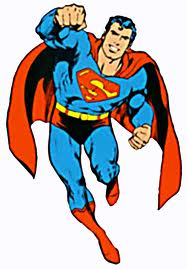 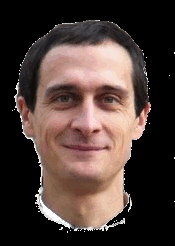 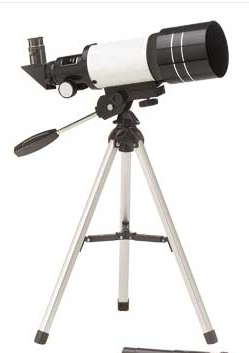 1)
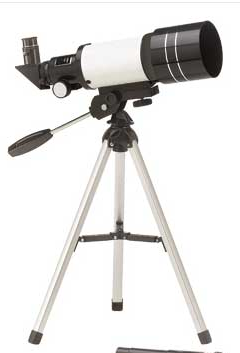 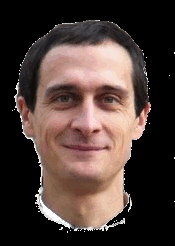 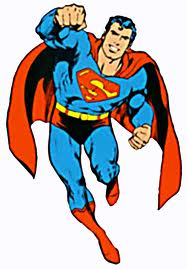 2)
I saw the man with the telescope.
CYK Parsing Algorithm
C:
John Cocke and Jacob T. Schwartz (1970).  Programming languages and their compilers: Preliminary notes. Technical report, Courant Institute of Mathematical Sciences, New York University. 

Y:
Daniel H. Younger (1967). Recognition and parsing of context-free languages in time n3. Information and Control 10(2): 189–208. 

K:
T. Kasami (1965). An efficient recognition and syntax-analysis algorithm for context-free languages. Scientific report AFCRL-65-758, Air Force Cambridge Research Lab, Bedford, MA.
Two Steps in the Algorithm
Transform grammar to normal form	called Chomsky Normal Form(Noam Chomsky, mathematical linguist)

Parse input using transformed grammar	dynamic programming algorithm
“a method for solving complex problems by breaking them down into simpler steps. 
It is applicable to problems exhibiting the properties of overlapping subproblems”				        (>WP)
Chomsky Normal Form
Essentially, only binary rules
Concretely, these kinds of rules:

X ::= Y Z		binary rule    X,Y,Z - non-terminals
X ::= a		non-terminal as a name for tokenS ::= 		only for top-level symbol S
Balanced Parentheses Grammar
Original grammar G
S   | ( S ) | S S
Modified grammar in Chomsky Normal Form:
S   | S’
S’  N( NS) | N(  N) | S’ S’ NS)  S’ N)N(  (N)  )
Terminals: (  )     Nonterminals: S  S’  NS)  N)  N(
Idea How We Obtained the Grammar
S           (     S   )


S’        N(     NS)     |  N(   N)

N(     (

NS)  S’ N) 
N)   )
Chomsky Normal Form transformation can be done fully mechanically
Transforming Grammars into Chomsky Normal Form
Steps:
remove unproductive symbols
remove unreachable symbols
remove epsilons (no non-start nullable symbols)
remove single non-terminal productions X::=Y
transform productions w/ more than 3 on RHS
make terminals occur alone on right-hand side
4) Eliminating single productions
Single production is of the form
X ::=Y
where X,Y are non-terminals
program ::= stmtSeq  stmtSeq ::= stmt                     | stmt ; stmtSeq  stmt ::= assignment | whileStmt  assignment ::= expr = expr  whileStmt ::= while (expr) stmt
4) Eliminate single productions - Result
Generalizes removal of epsilon transitions from non-deterministic automata
program ::= expr = expr | while (expr) stmt                     | stmt ; stmtSeq  stmtSeq ::= expr = expr | while (expr) stmt                     | stmt ; stmtSeq  stmt ::= expr = expr | while (expr) stmt   assignment ::= expr = expr  whileStmt ::= while (expr) stmt
4) “Single Production Terminator”
If there is single production
X ::=Y 	put an edge (X,Y) into graph
If there is a path from X to Z in the graph, and there is rule Z ::= s1 s2 … sn then add rule
X ::= s1 s2 … sn
At the end, remove all single productions.
program ::= expr = expr | while (expr) stmt                     | stmt ; stmtSeq  stmtSeq ::= expr = expr | while (expr) stmt                     | stmt ; stmtSeq  stmt ::= expr = expr | while (expr) stmt
5) No more than 2 symbols on RHS
stmt ::= while (expr) stmt
becomes
	stmt ::= while stmt1	stmt1 ::= ( stmt2	stmt2 ::= expr stmt3	stmt3 ::= ) stmt
6) A non-terminal for each terminal
stmt ::= while (expr) stmt
becomes
	stmt ::= Nwhile stmt1	stmt1 ::= N( stmt2	stmt2 ::= expr stmt3	stmt3 ::= N) stmt	Nwhile ::= while	N( ::= (	N) ::= )
Parsing using CYK Algorithm
Transform grammar into Chomsky Form:
remove unproductive symbols
remove unreachable symbols
remove epsilons (no non-start nullable symbols)
remove single non-terminal productions X::=Y
transform productions of arity more than two
make terminals occur alone on right-hand side
Have only rules X ::= Y Z,  X ::= t, and possibly S ::= “”
Apply CYK dynamic programming algorithm
Dynamic Programming to Parse Input
Assume Chomsky Normal Form, 3 types of rules:
	S   | S’ 		(only for the start non-terminal)
	Nj  t		(names for terminals)
	Ni  Nj  Nk 		(just 2 non-terminals on RHS)
Decomposing long input:



find all ways to parse substrings of length 1,2,3,…
Ni
Nj
Nk
Parsing an Input
S’  N( NS) | N(  N) | S’ S’ NS)  S’ N)N(  (N)  )
7
ambiguity
6
5
4
3
2
1
Algorithm Idea
S’  S’ S’
wpq – substring from p to q
dpq – all non-terminals that         could expand to wpq
Initially  dpp has Nw(p,p)
key step of the algorithm:
if  X  Y Z  is a rule,    Y is in dp r  , and    Z is in d(r+1)q
then put X into dpq
 (p     r < q), 
in increasing value of (q-p)
7
6
5
4
3
2
1
Algorithm
INPUT:  grammar G in Chomsky normal form                word w to parse using G
OUTPUT: true iff (w in L(G)) 
N = |w| 
var d : Array[N][N] 
for p = 1 to N { 
   d(p)(p) = {X | G contains X->w(p)}    for q in {p + 1 .. N} d(p)(q) = {} } 
for k = 2 to N // substring length   for p = 0 to N-k // initial position    for j = 1 to k-1 // length of first half 
      val r = p+j-1; val q = p+k-1;      for (X::=Y Z) in G        if Y in d(p)(r) and Z in d(r+1)(q)            d(p)(q) = d(p)(q) union {X} return  S in d(0)(N-1)
What is the running time as a function of grammar size and the size of input?
O(       )
Parsing another Input
S’  N( NS) | N(  N) | S’ S’ NS)  S’ N)N(  (N)  )
7
6
5
4
3
2
1
Number of Parse Trees
Let w denote word ()()()
it has two parse trees
Give a lower bound on number of parse trees of the word wn  	(n is positive integer)
w5  is the word
	()()() ()()() ()()() ()()() ()()()
CYK represents all parse trees compactly
can re-run algorithm to extract first parse tree, or enumerate parse trees one by one
Earley’s Algorithmalso parser arbitrary grammars
J. Earley, "An efficient context-free parsing algorithm", Communications of the Association for Computing Machinery, 13:2:94-102, 1970.
CYK vs Earley’s Parser Comparison
Z ::= X Y		Z parses wpq
CYK: if dpr parses X and d(r+1)q parses Y, thenin dpq stores symbol Z
Earley’s parser: in set Sq stores item (Z ::= XY. , p) 
Move forward, similar to top-down parsers
Use dotted rules to avoid binary rules
Dotted Rules Like Nonterminals
X ::= Y1 Y2 Y3
Chomsky transformation is (a simplification of) this:
	X       ::= W123	W123 ::= W12 Y3
	W12   ::= W1 Y2
	W1     ::= W Y1
	W     ::= 
Early parser: dotted RHS as names of fresh non-terminals:
  X               ::= (Y1Y2Y3.) (Y1Y2Y3.)   ::= (Y1Y2.Y3)  Y3
 (Y1Y2.Y3)   ::= (Y1.Y2Y3)  Y2
 (Y1.Y2Y3)   ::= (.Y1Y2Y3)  Y3
 (.Y1Y2Y3)   ::= 
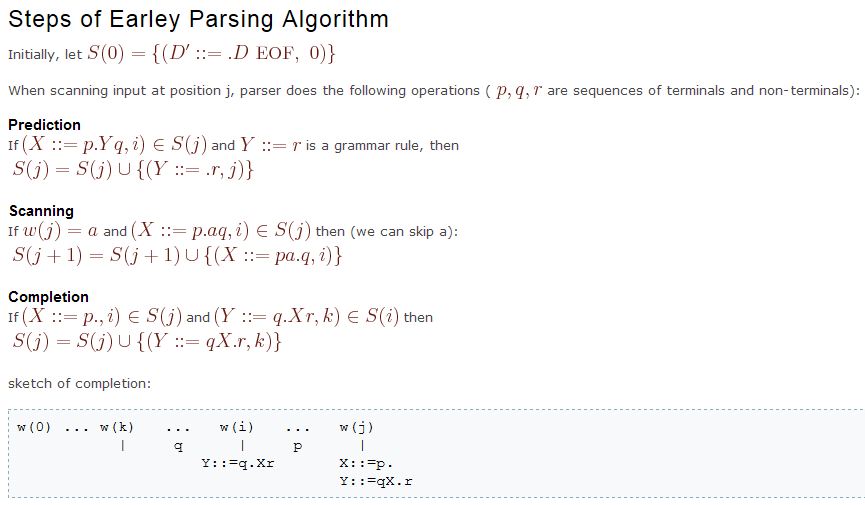 Example: expressions
D ::= e EOF
e ::=  ID | e – e | e == e
Rules with a dot inside
D ::= . e EOF | e . EOF | e EOF .
e ::= . ID | ID . 
       | . e – e | e . – e | e – . e | e – e . 
       | . e == e | e . == e | e == . e | e == e .
S ::= . e EOF | e . EOF | e EOF .
e ::= . ID | ID . 
       | . e – e | e . – e | e – . e | e – e . 
       | . e == e | e . == e | e == . e | e == e .
S ::= . e EOF | e . EOF | e EOF .
e ::= . ID | ID . 
       | . e – e | e . – e | e – . e | e – e . 
       | . e == e | e . == e | e == . e | e == e .